1
Interpixel Capacitive		Coupling in Hybridized Arrays
Kevan Donlon (KevanADonlon@gmail.com)
Laboratory for Advanced Instrumentation Research
Chester F. Carlson Center for Imaging Science
Rochester Institute of Technology

ISPA: December 3, 2018
2
The structure of a hybridized array
V
V
Central Pixel
Central Pixel
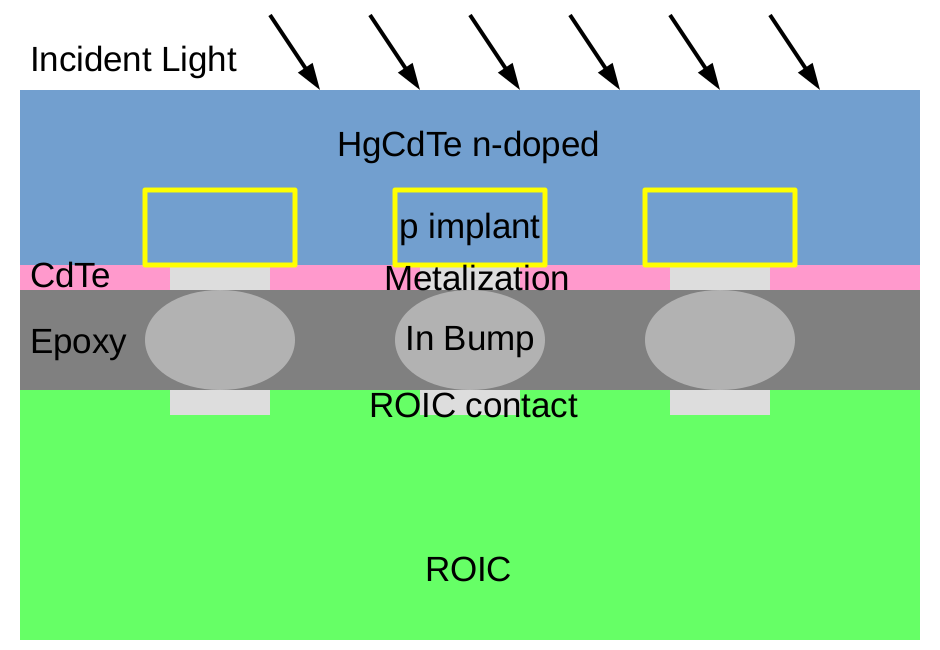 V
0V
0V
Central Pixel
{
0V
ΔV
{
ΔVsig
-y
-y
N-Bulk
N-Bulk
P-implant
P-implant
-(Vbi+Vrev)
-y
Depletion
Depletion
Indium
Indium
N-Bulk
P-implant
Depletion
Indium
V
Adjacent Pixel
V
Adjacent Pixel
0V
0V
-(Vbi+Vrev)
{
-y
ΔVcoup
N-Bulk
-y
P-implant
Depletion
Indium
N-Bulk
P-implant
Depletion
Indium
3
IPC coupling correlates noise
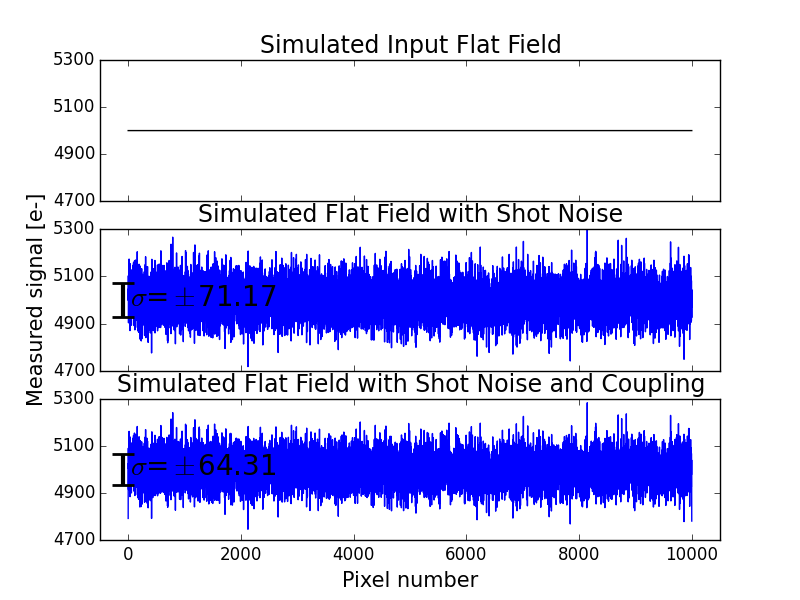 4
IPC is a capacitance
5
Parameters for physics simulations
LUMERICAL device
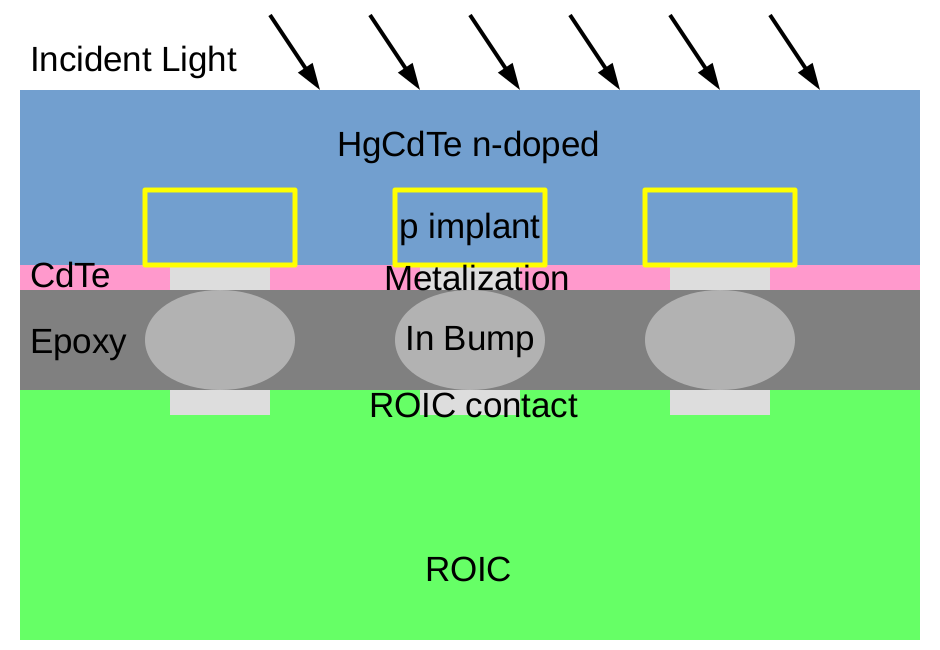 In Bump
6
First principle simulations give direct	access to electrostatics
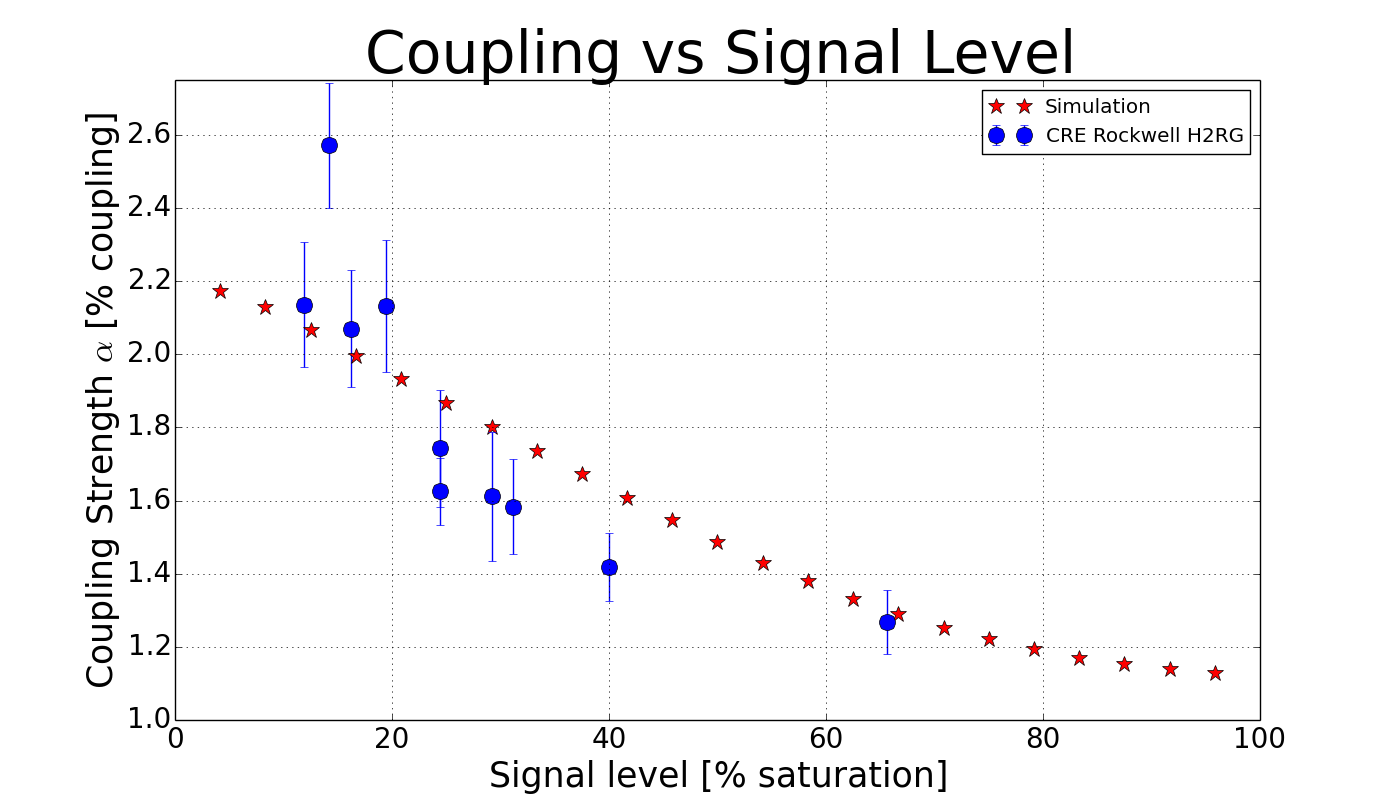 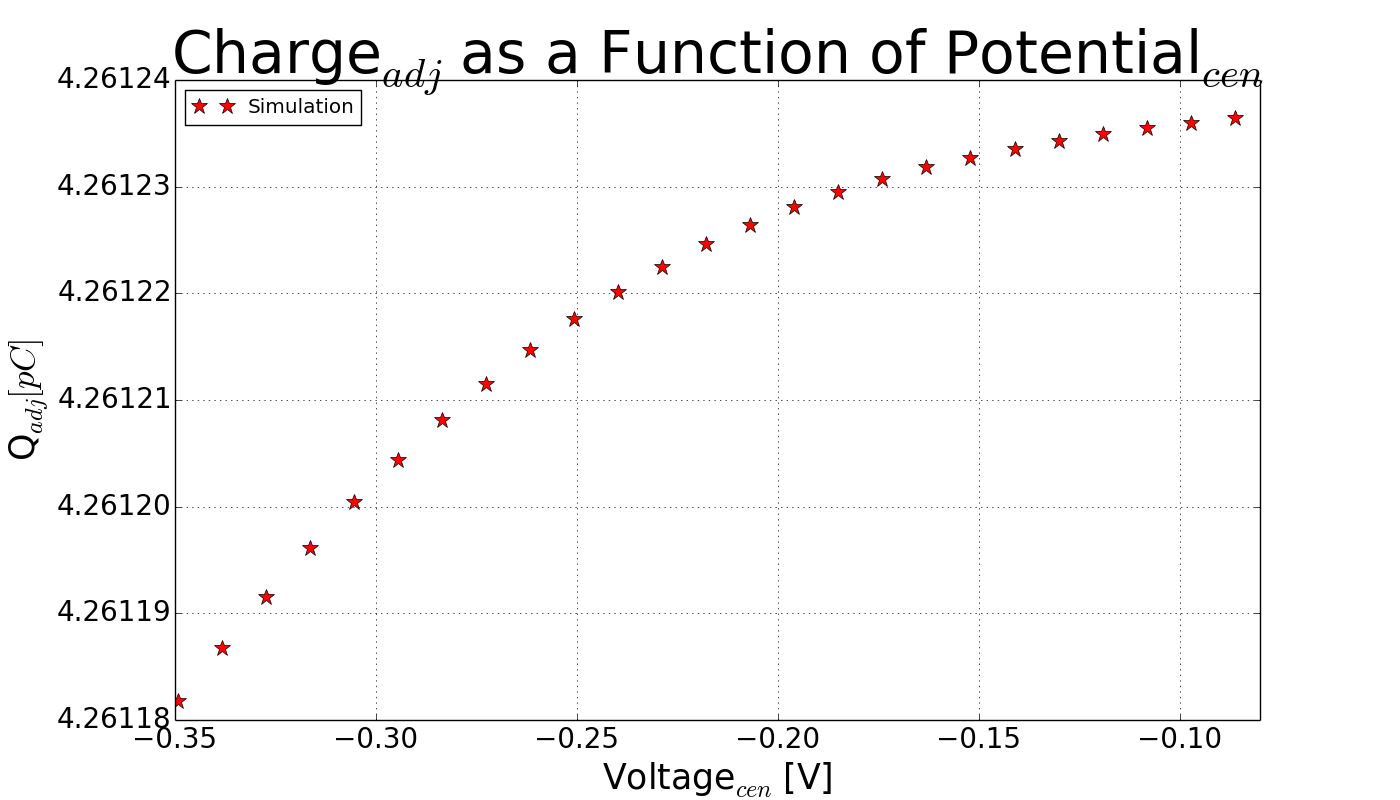 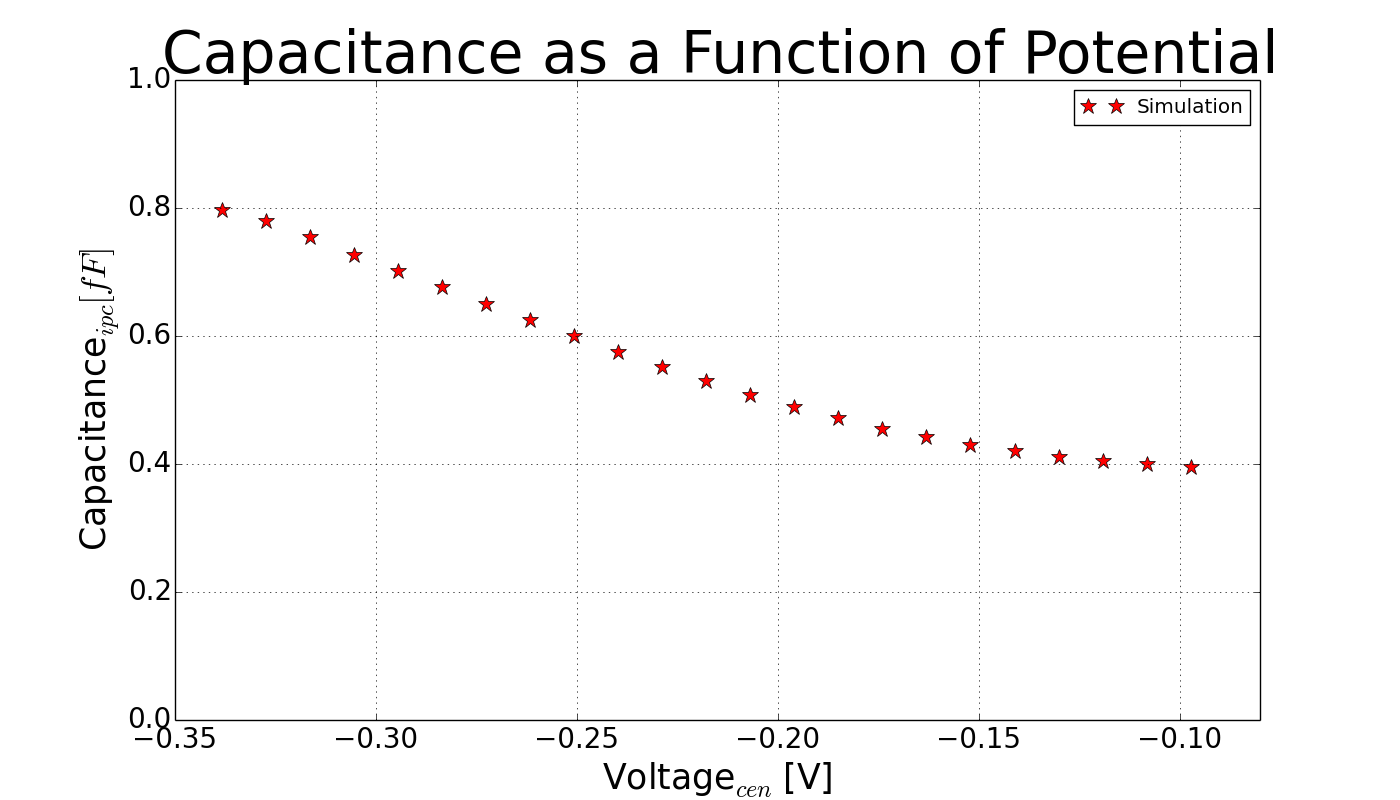 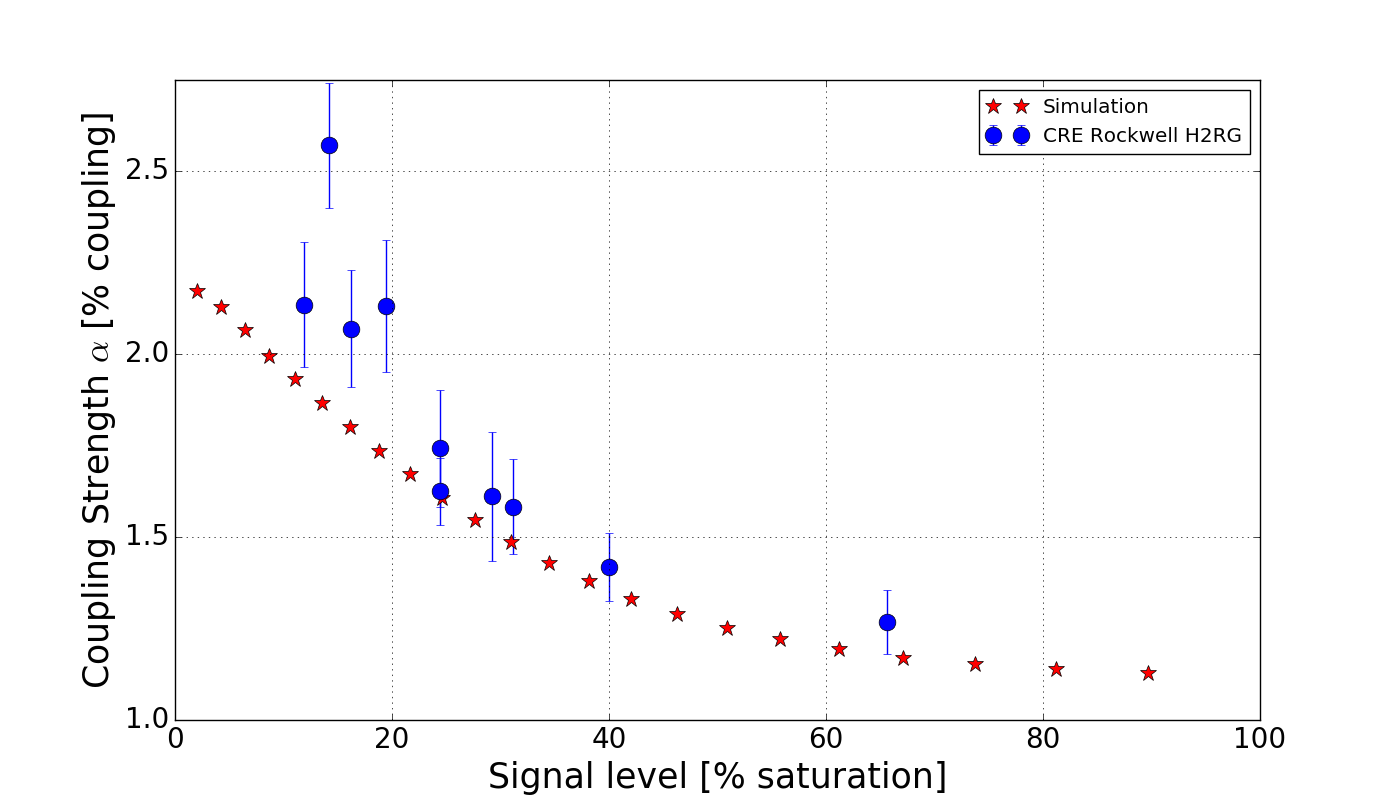 7
This non-linearity comes from the	non-linearity of fields in the diode
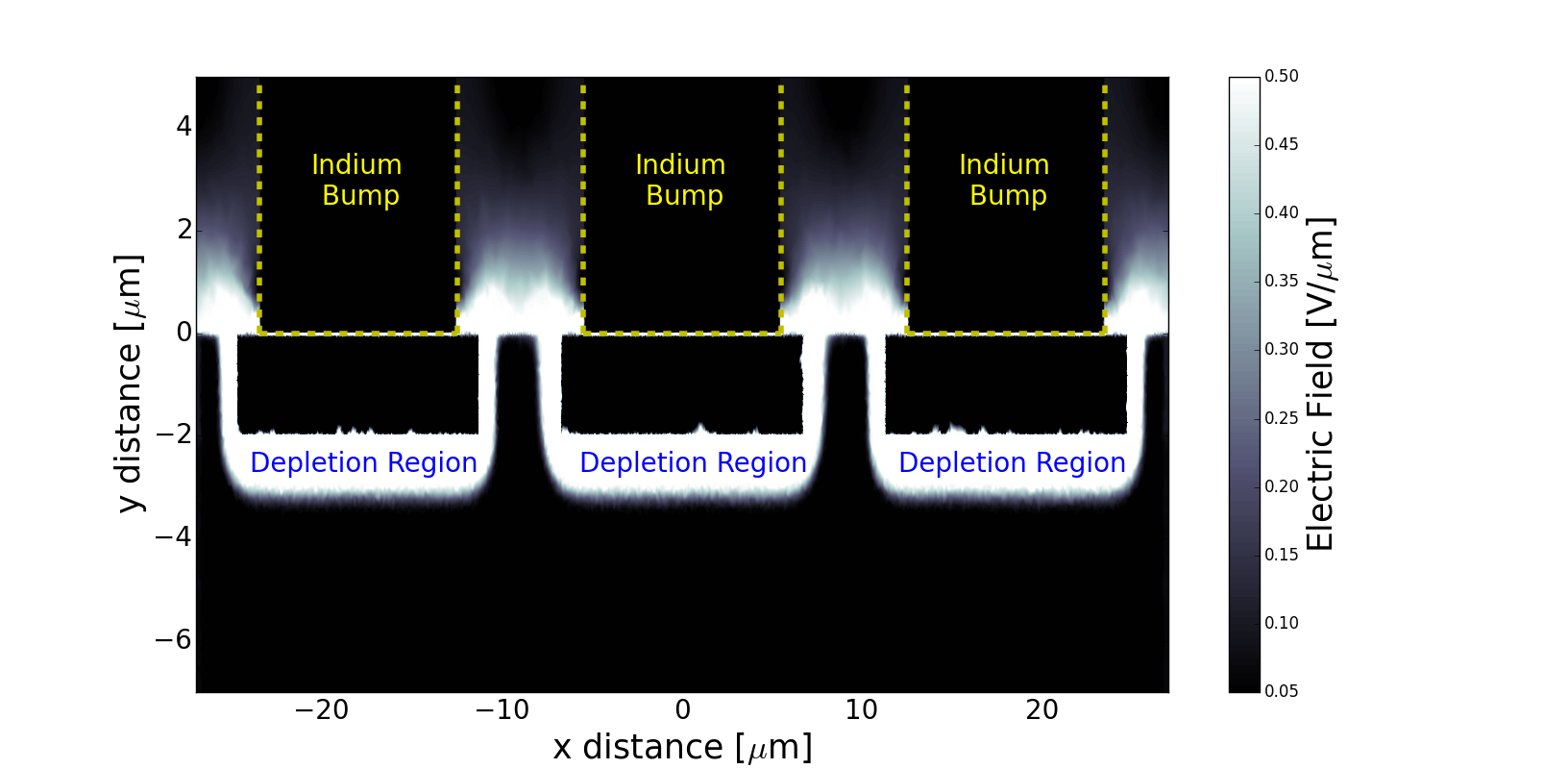 8
These fields change throughout an	exposure
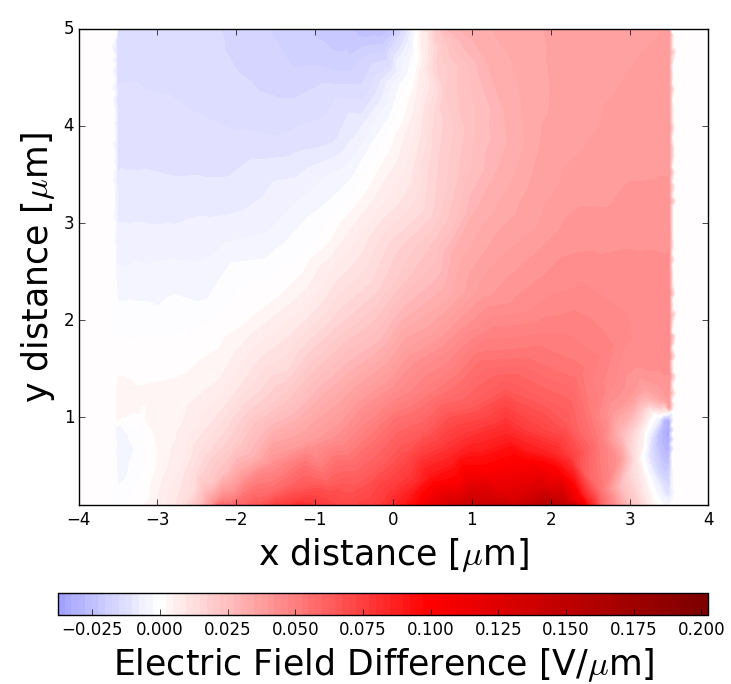 9
Direct measurement of IPC	coupling using hot pixels
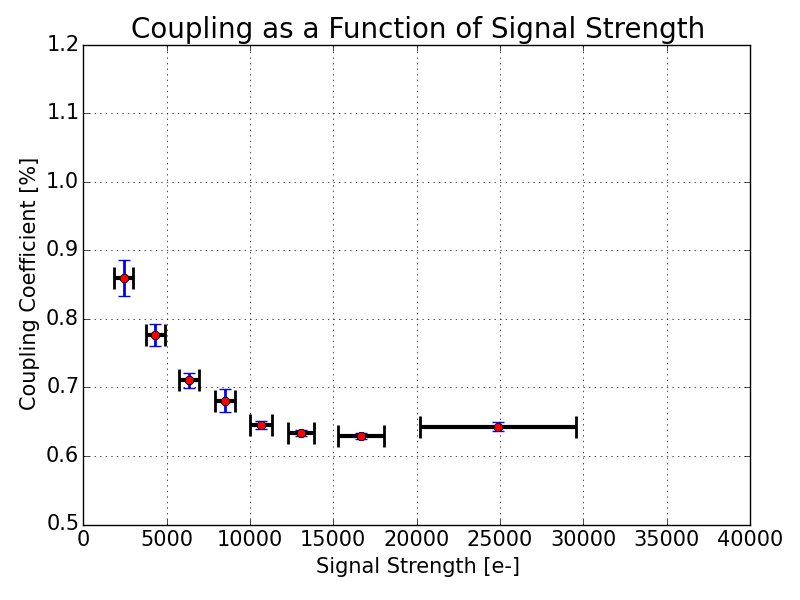 [C]entral
[N]eighbor
[B]ackground
10
Direct measurement of IPC	coupling using single pixel resets
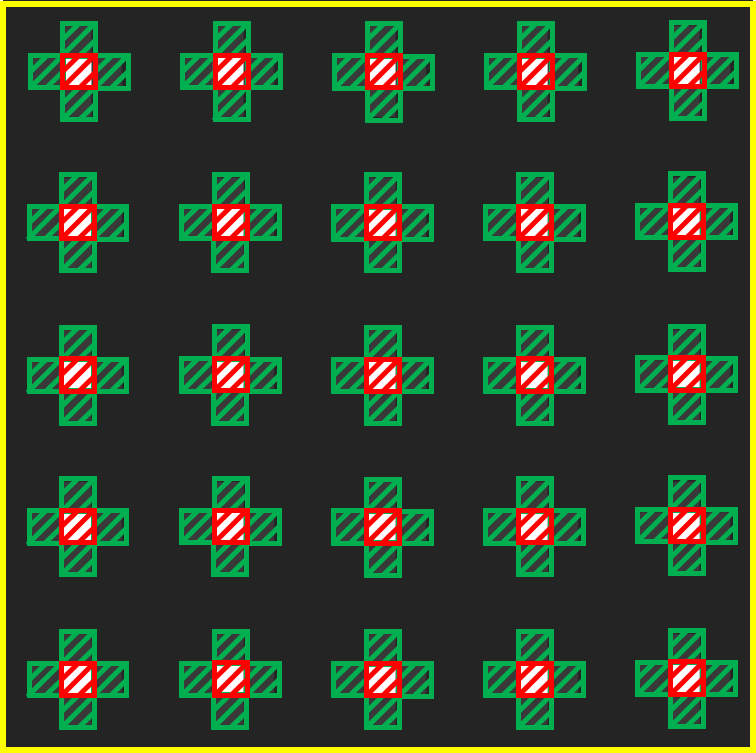 [C]entral
[N]eighbor
[B]ackground
11
The possibility of direct measurement	of IPC coupling using SPR
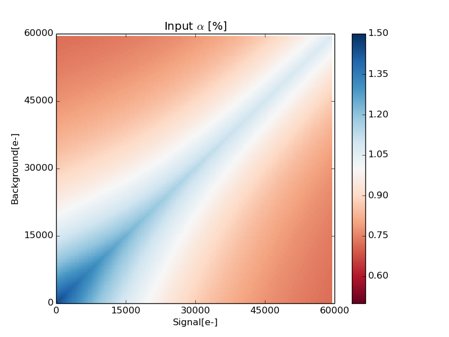 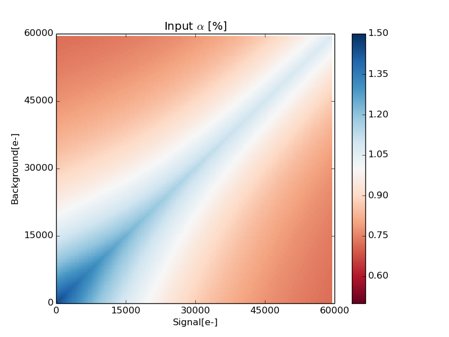 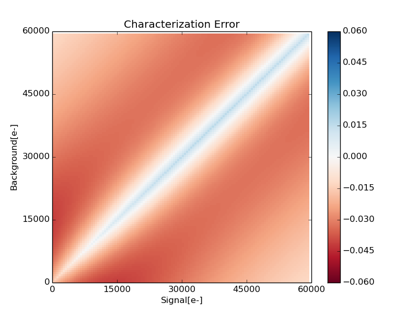 Peak over estimate:	
	0.020[%]
Peak under estimate:
	0.045[%]
12
Convolution is not an appropriate	mechanism
Where:
13
IPC alters PSFs which alters	photometry and astrometry
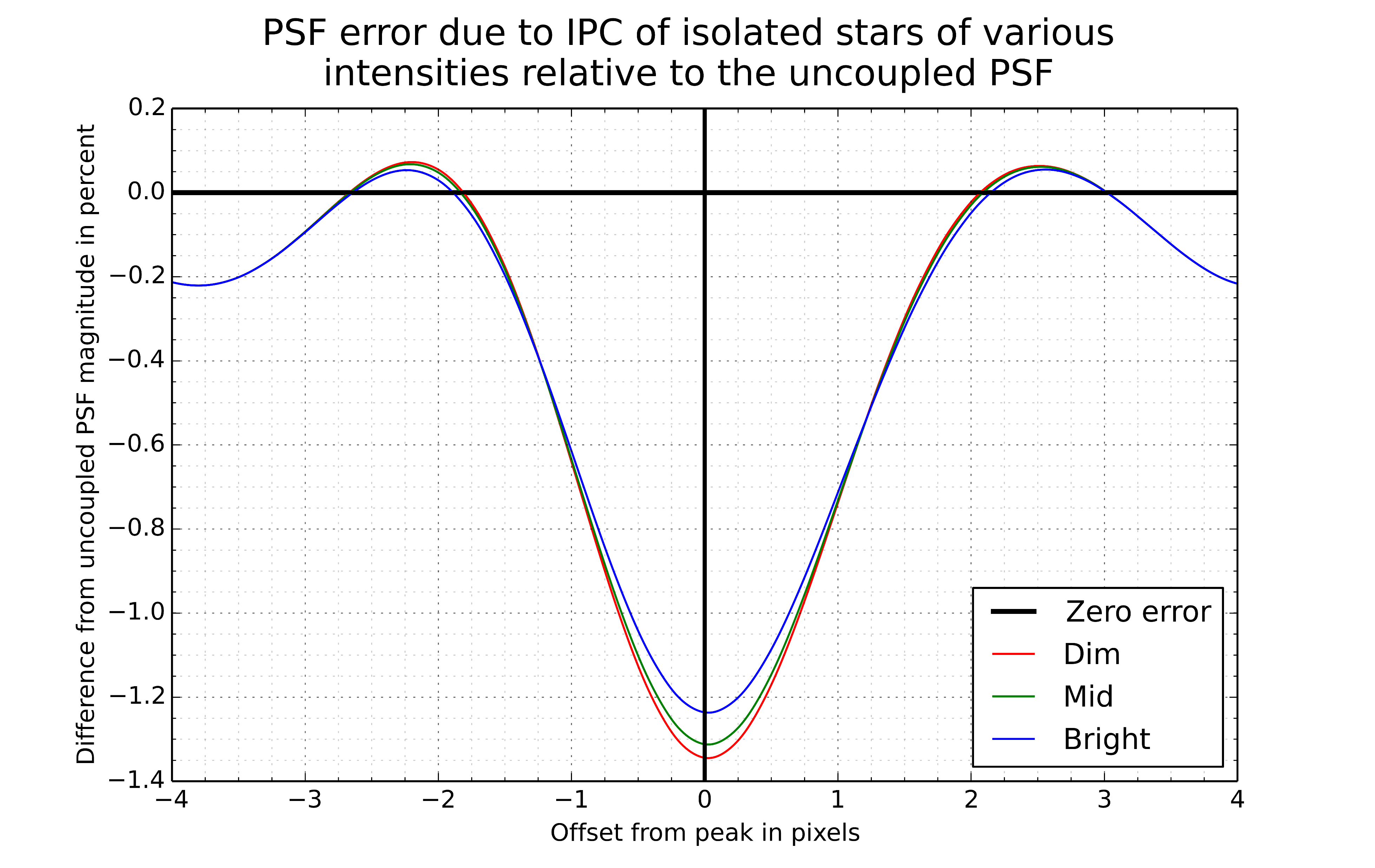 FWHM up by 5% over theoretical
1% change from ‘Dim’ to ‘Bright’
14
This change in shape impacts	PSF fitting of confused binaries
ESO VLT ULT4 HAWK-I
HST ACS/WFC
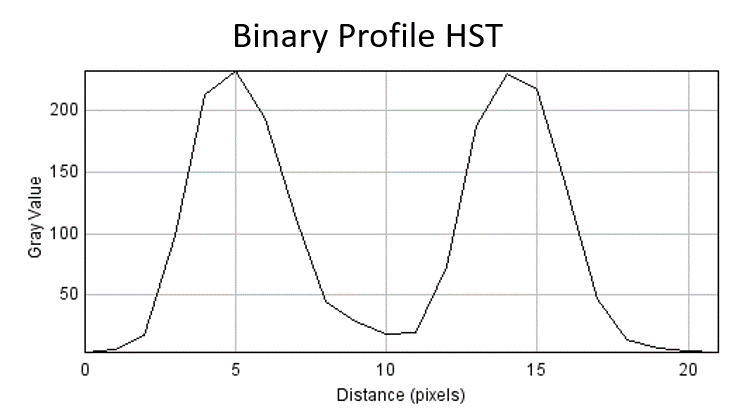 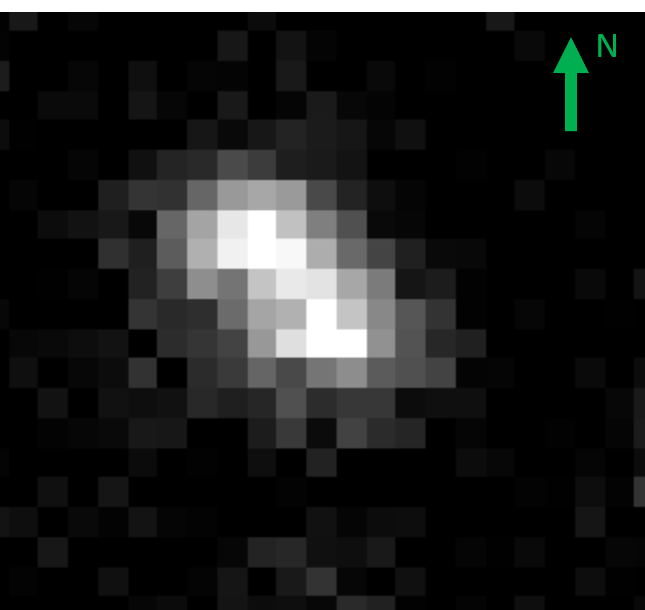 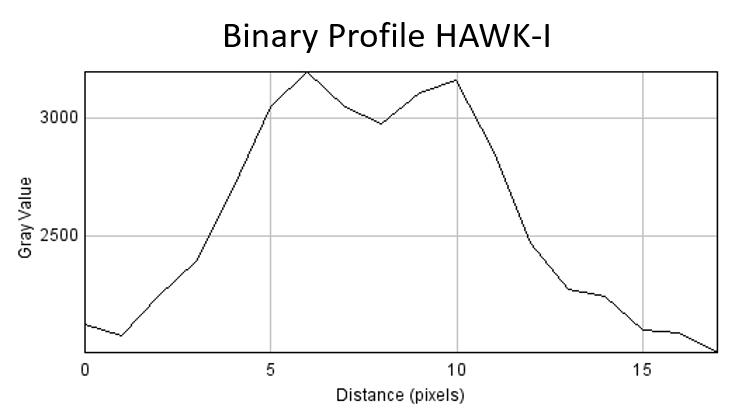 15
This change in shape impacts	PSF fitting of confused binaries
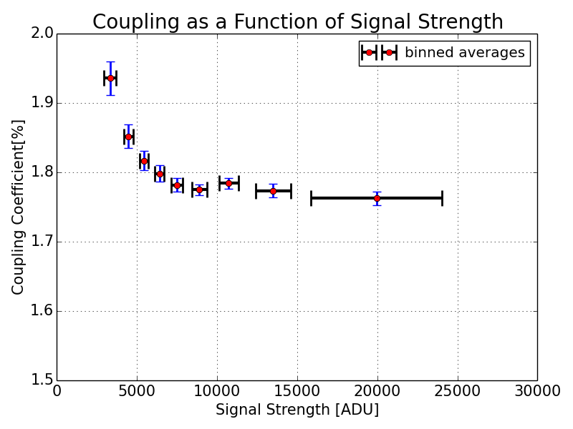 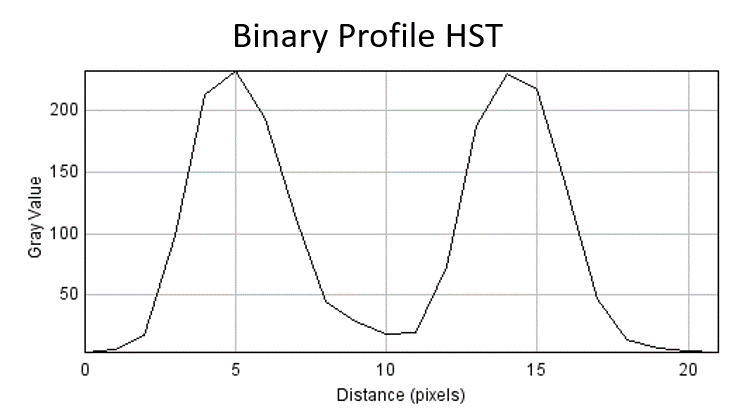 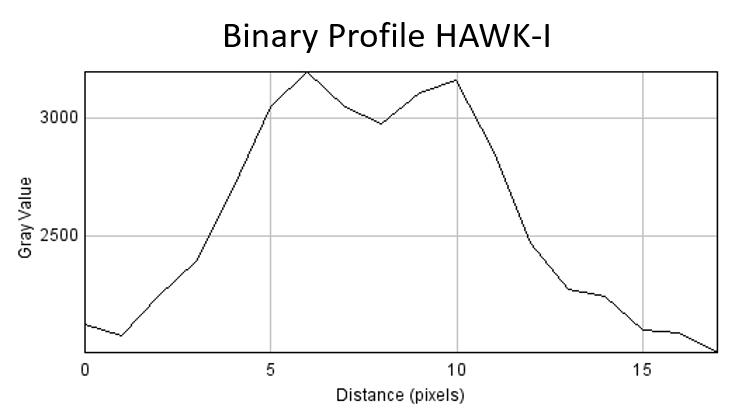 16
A summary of binary pairs
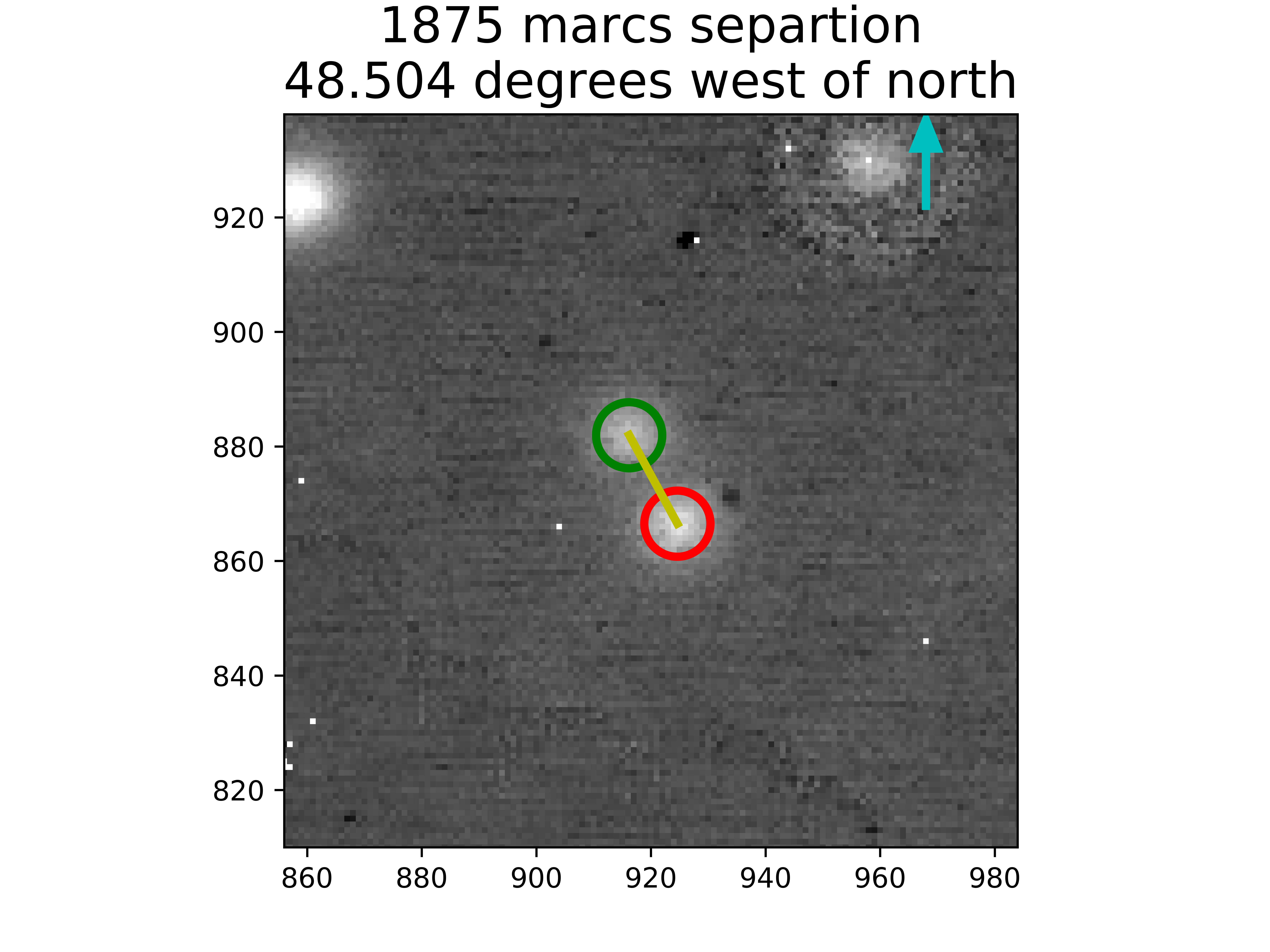 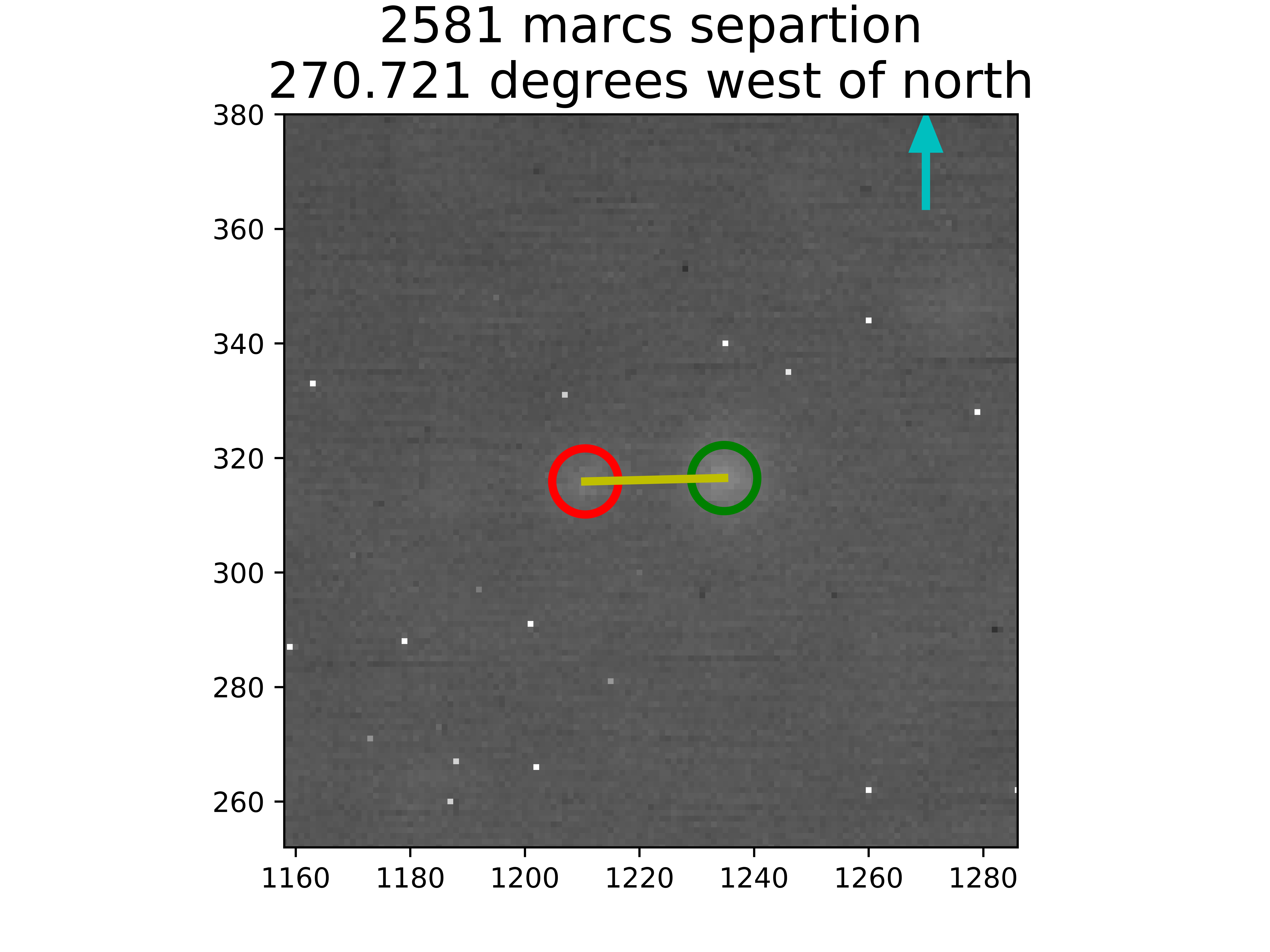 HAWK-I
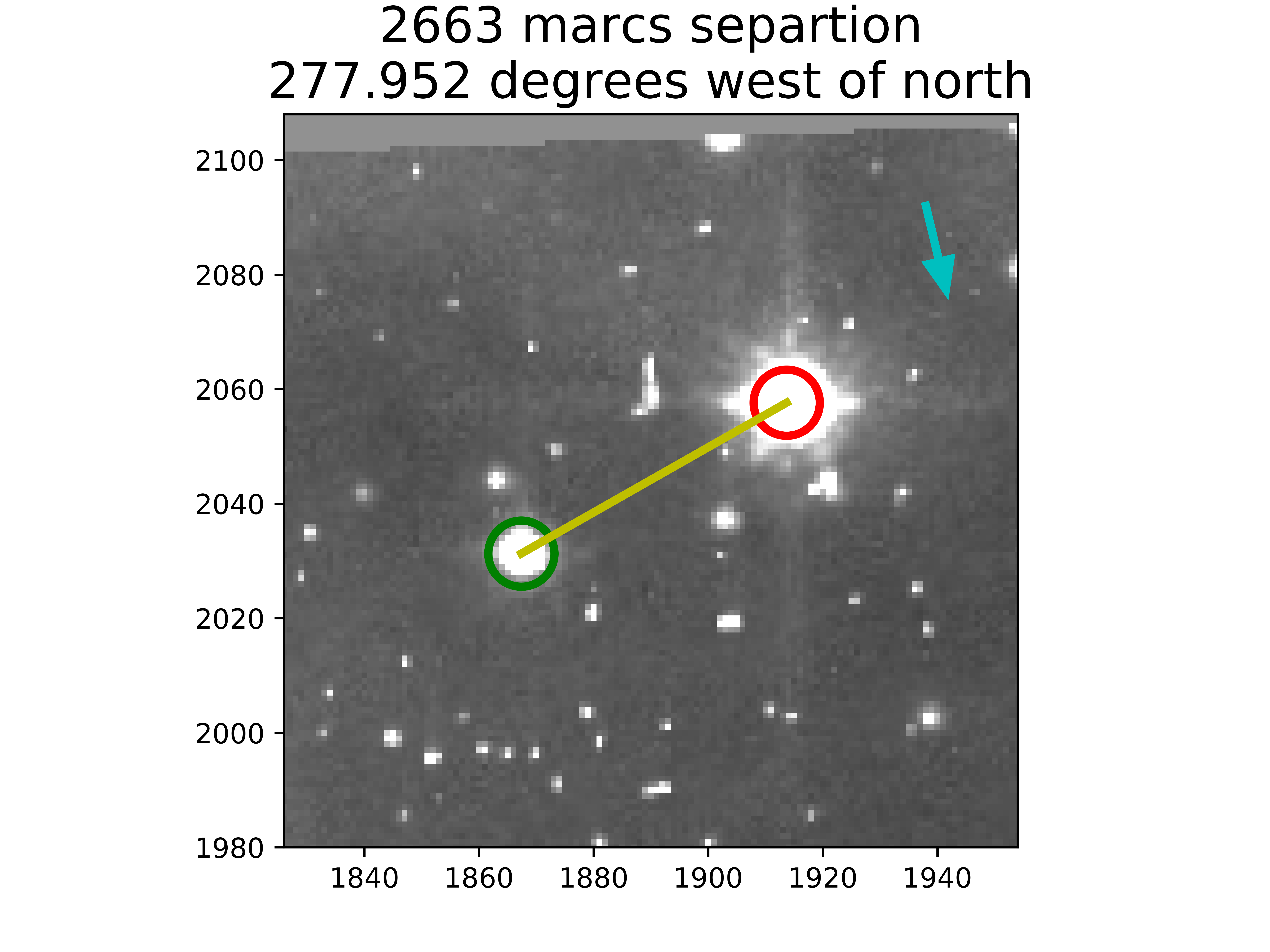 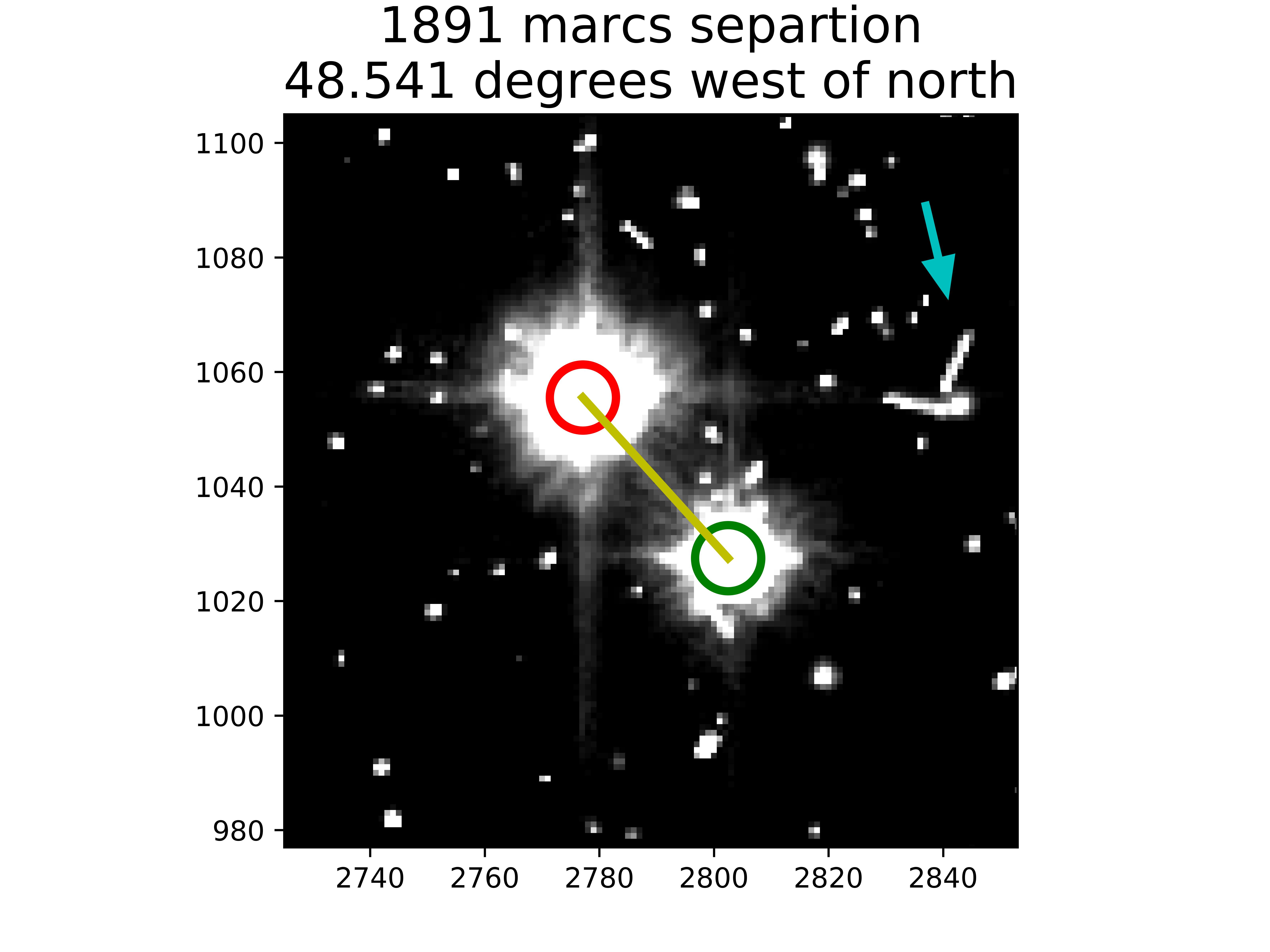 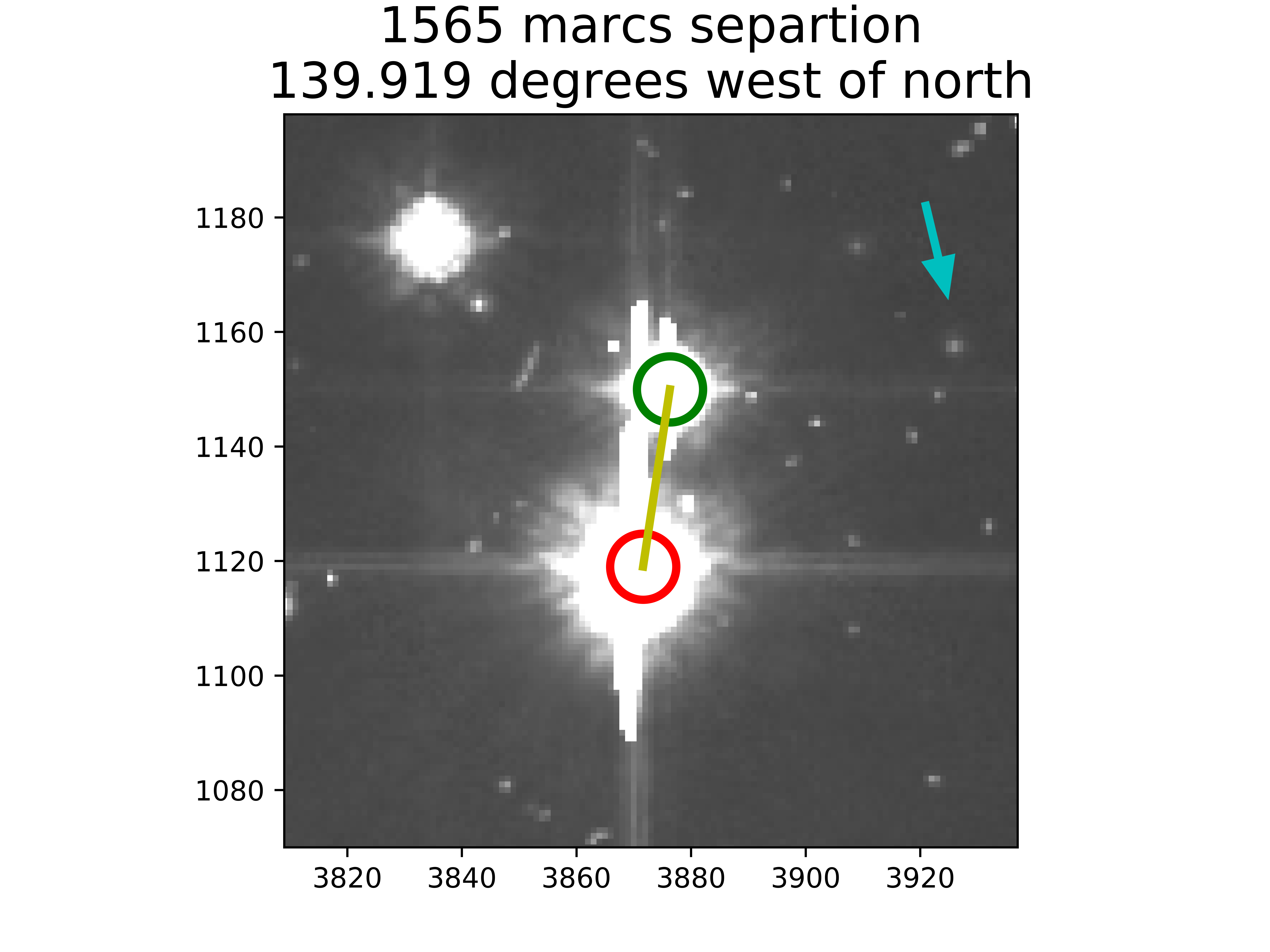 HST ACS/WFC
17
A summary of binary pairs
Separation Error of 74 confused binary pairs
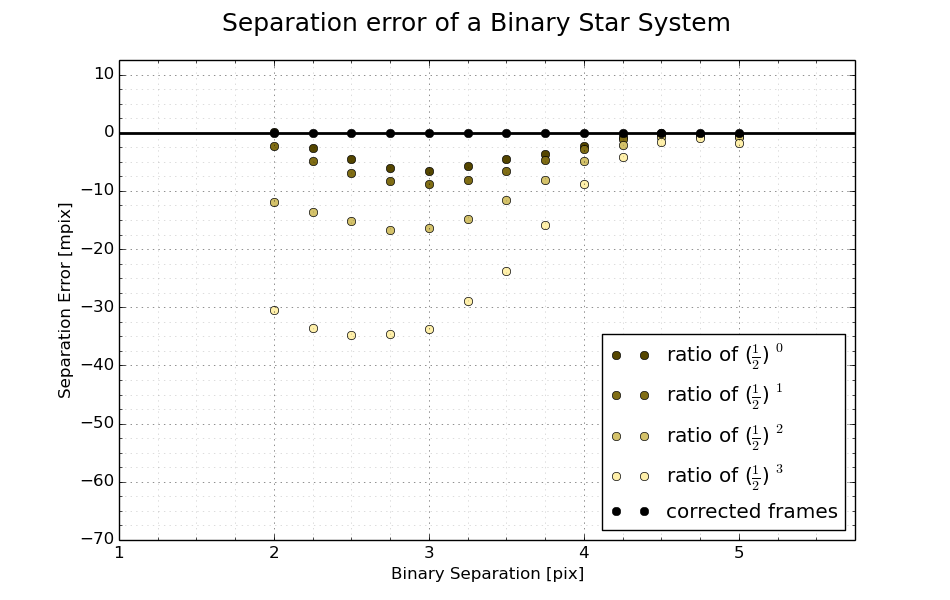 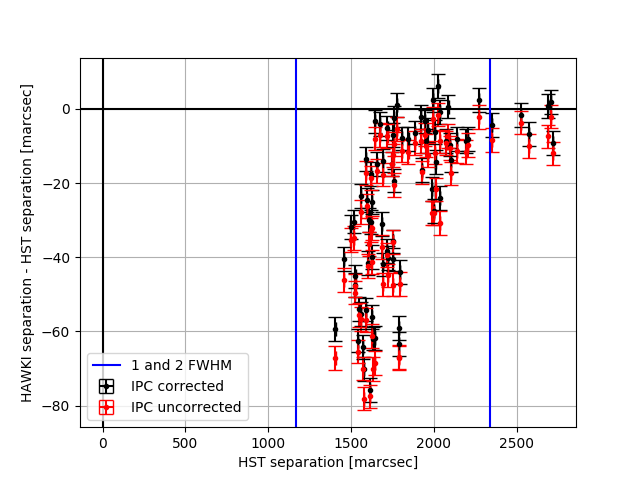 18
What needs to come next?
SPR data for complete characterization
More empirical validation
More modeling for particular science cases
Gravitational lensing, spectral lines?
19
How to decouple:	before or after linearity correction
Voltage domain
Charge Domain
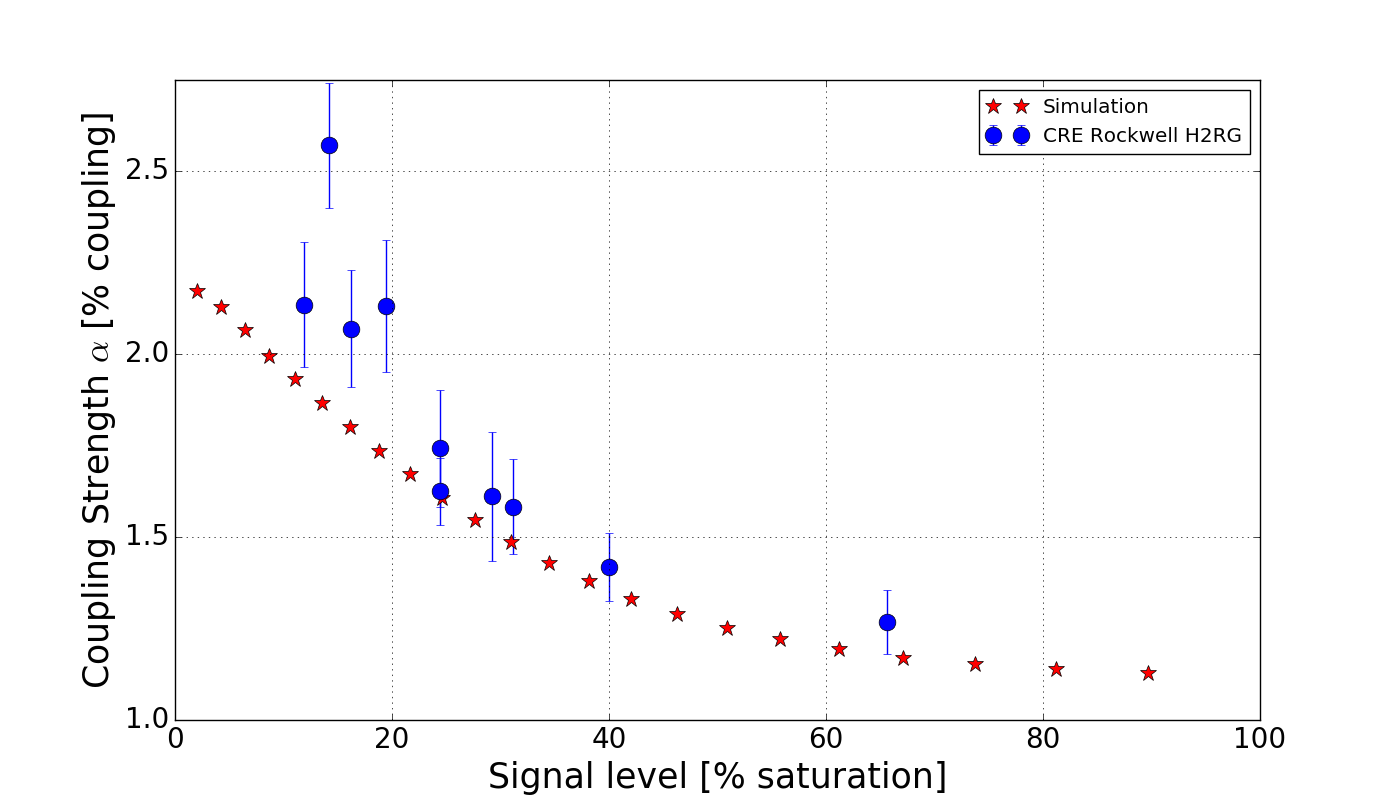 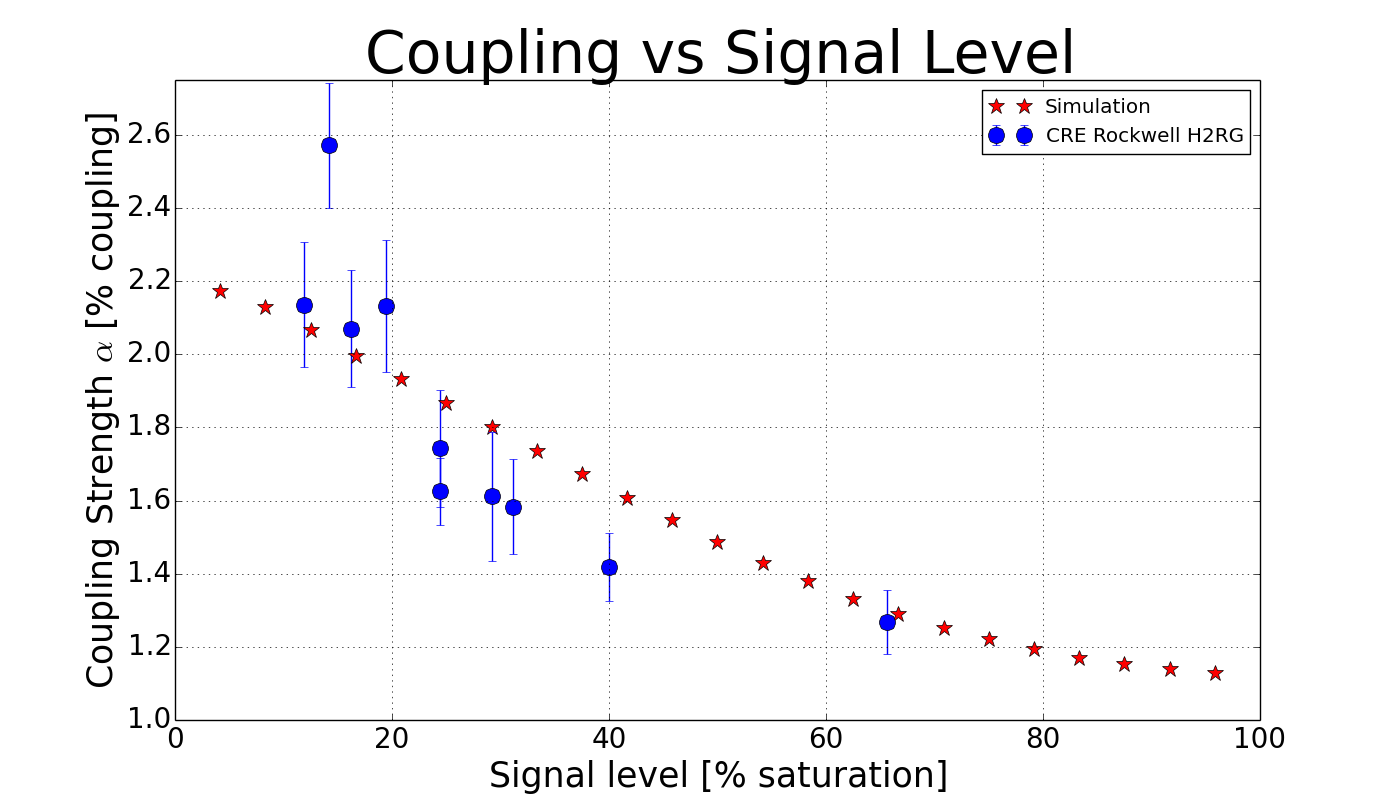 20
The LAIR lab
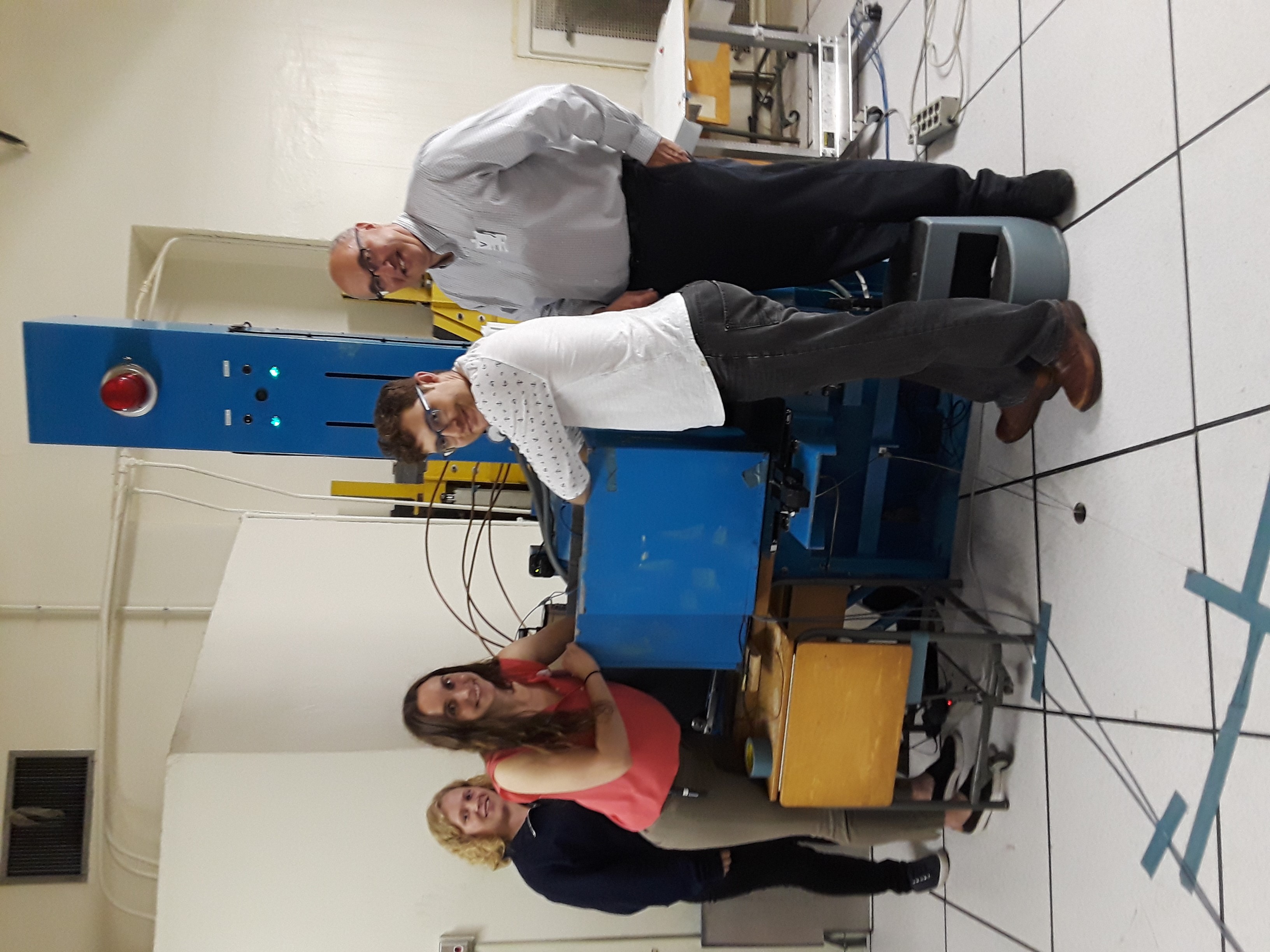